Создание веб–сайта
Ано содействия в сфере развития культуры, искусства
И туризма «Русская провинция»
ЦЕЛЬ
ЗАДАЧИ
РЕСУРСЫ
ИТОГИ
СОЗДАНИЕ САЙТА
цель
Продвижение социальных проектов в сфере культуры
Посредством создания собственных интернет–ресурсов
Создание возможности продвижения организации
В интернете
задачи
Выбор способа разработки и самой платформы
создание структуры подходящей под требования заказчика
Создание тестовых макетов и набросков структуры
Разработка веб–сайта и наполнение его контентом
Этапы разработки
Встреча с заказчиком
Поиск материалов по платформам и выбор способа разработки
Создание набросков макетов
Утверждение со стороны заказчика и перенос макетов в конструктор
Наполнение сайта контентом
Передача сайта заказчику
ресурсы
Способ
разработки
Команда
проекта
итоги
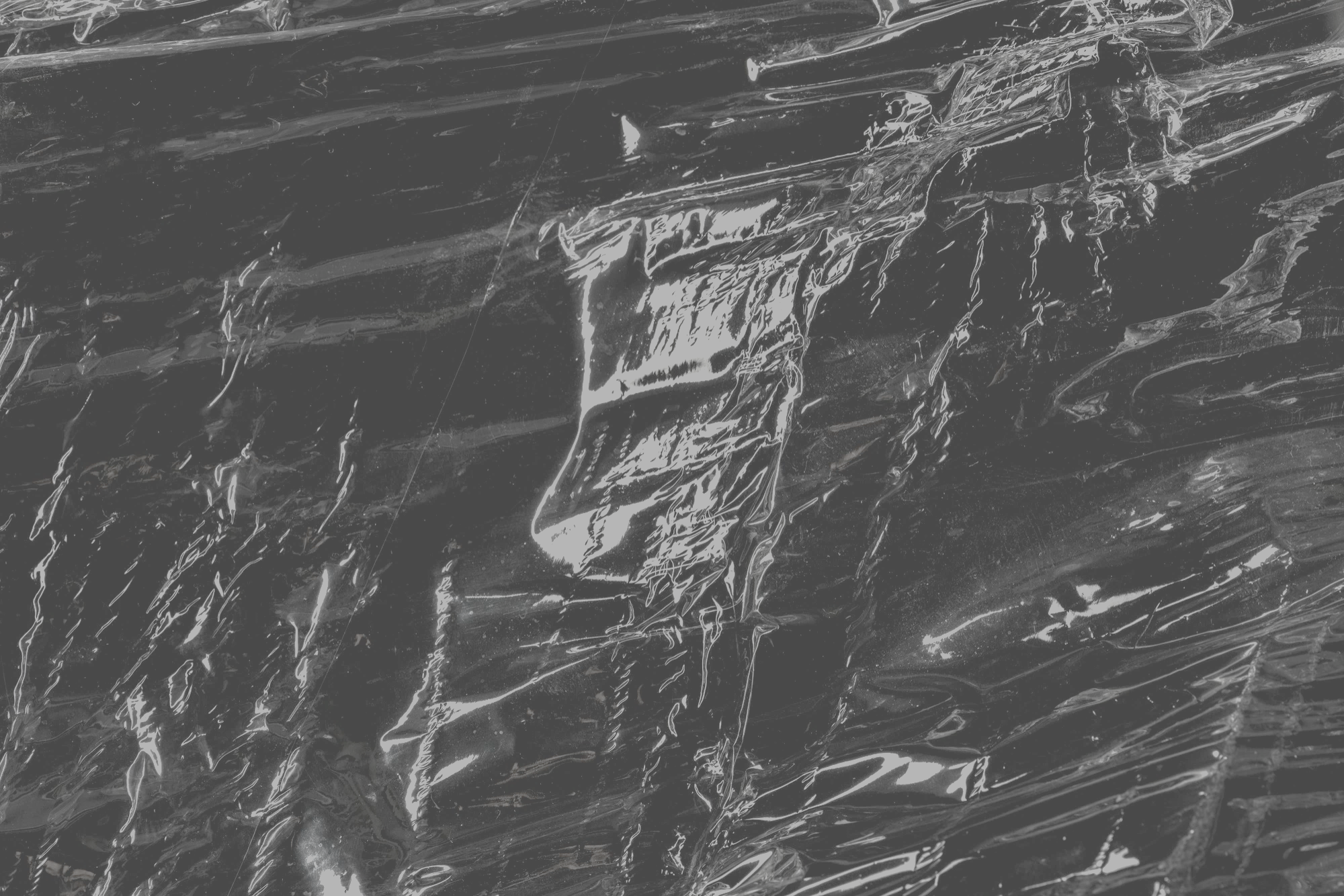 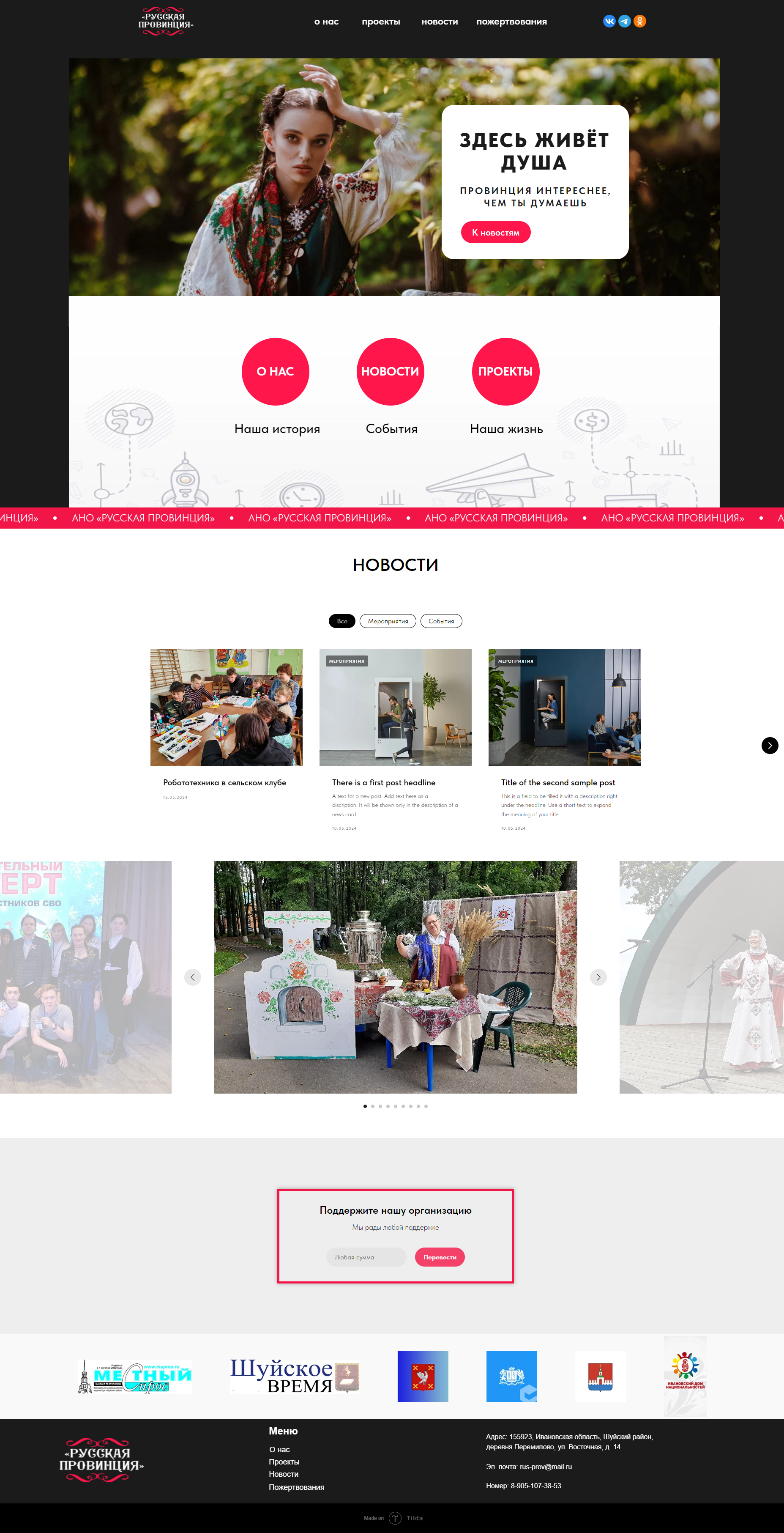 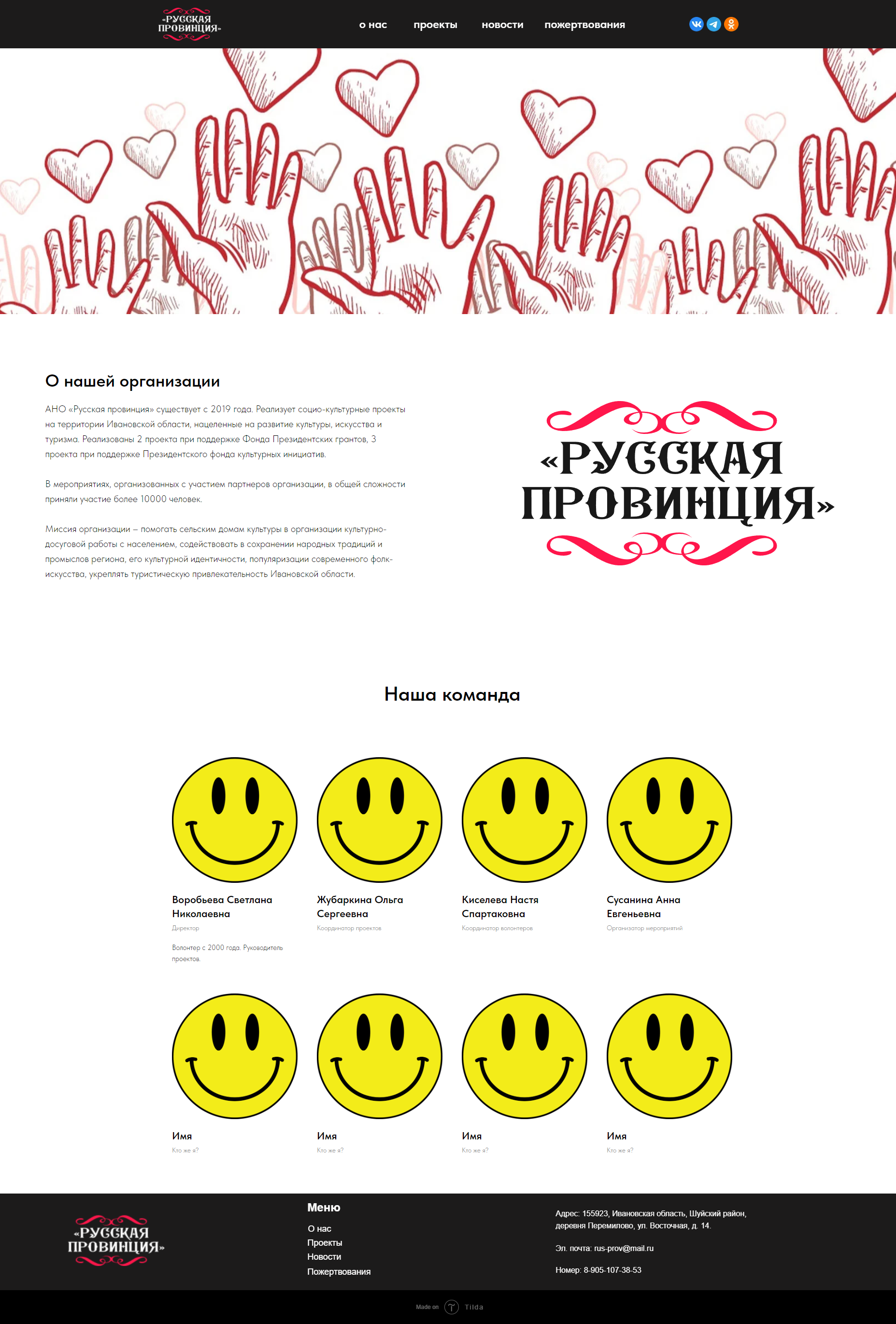